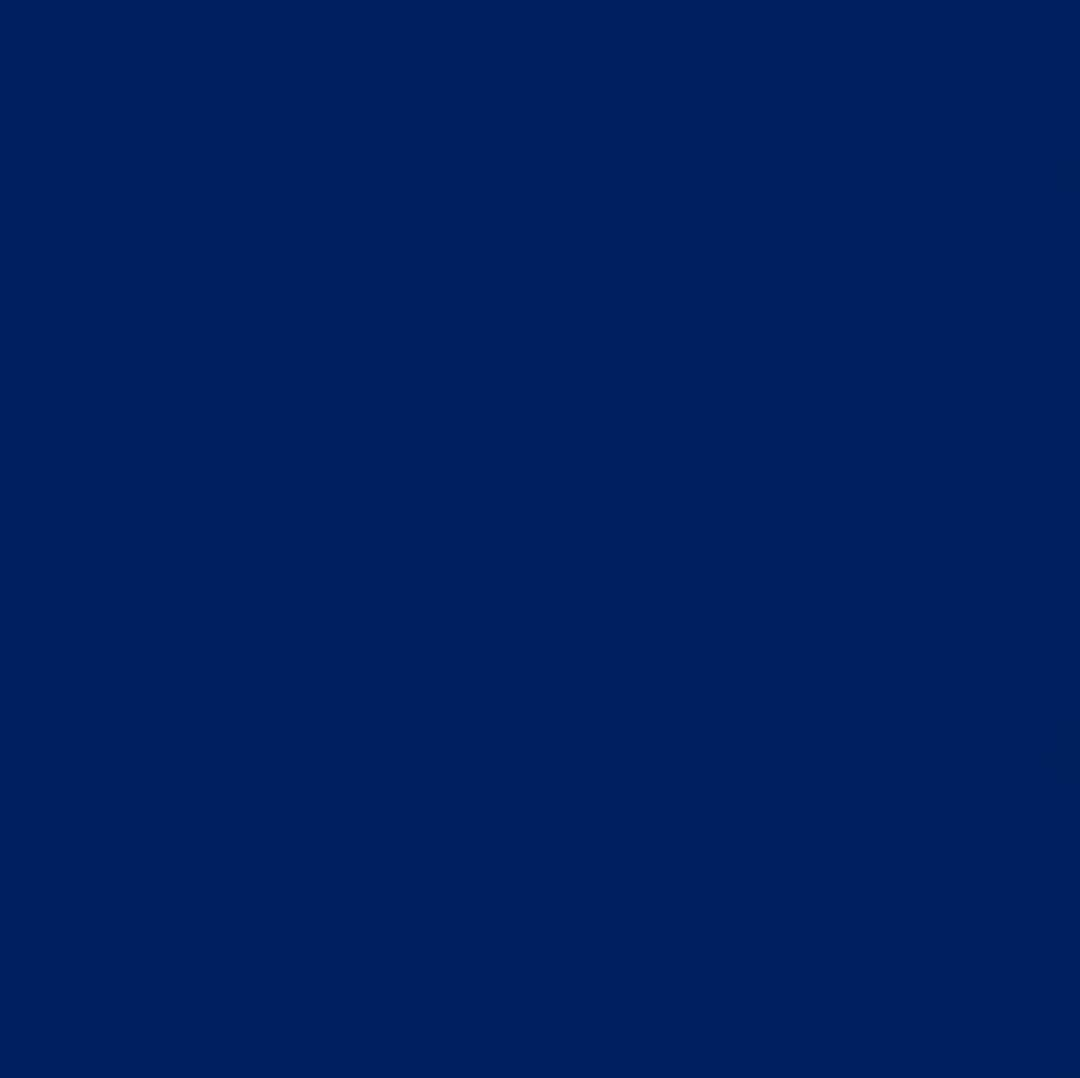 O5. การประชาสัมพันธ์ข้อมูล 
ผลการดำเนินงาน
เดือน พฤศจิกายน พ.ศ.2566
พล.ต.ต.ณัฐกร ประภายนต์ ผบก.ตม.3 เดินทางมาตรวจเยี่ยม ตม.จว.ปทุมธานี บก.ตม.3
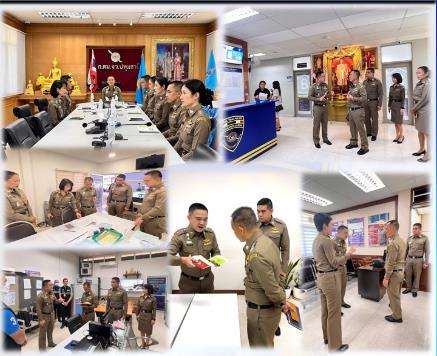 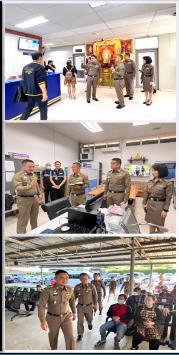 วันที่ 17 พ.ย.66  เวลา 09.30 น. พล.ต.ต.ณัฐกร ประภายนต์ ผบก.ตม.3 เดินทางมาตรวจเยี่ยม ตม.จว.ปทุมธานี บก.ตม.3 โดยมี พ.ต.อ.เจริญพงษ์ ขันติโล ผกก.ตม.จว.ปทุมธานี และข้าราชการตำรวจในสังกัดให้การต้อนรับนำตรวจเยี่ยม
ประชุมงานด้านความมั่นคง
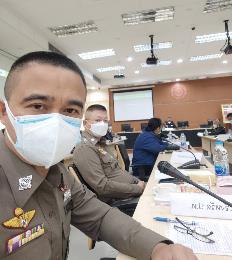 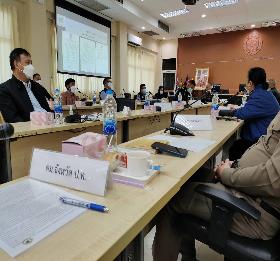 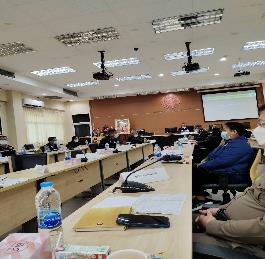 วันที่ 25 พ.ย.66 พ.ต.อ.เจริญพงษ์  ขันติโล ผกก.ตม.จว.ปทุมธานี ได้เข้าร่วมประชุมงานด้านความมั่นคงเกี่ยวกับ การค้ามนุษย์, แรงงานต่างด้าว, ยาเสพติด และบ่อนการพนัน โดยมี พลอากาศโท สมยศ จุลเสน ที่ปรึกษาผู้อำนวยการศูนย์ประสานการปฏิบัติที่ 2 กองอำนวยการรักษาความมั่นคงภายในราชอาณาจักร เป็นหัวหน้าคณะ ณ ห้องประชุมบัวหลวงปทุมธานี ชั้น 5 ศาลากลางจังหวัดปทุมธานี
ปฏิบัติหน้าที่ตรวจพื้นที่เสี่ยง คนต่างด้าวกลุ่มเสี่ยง
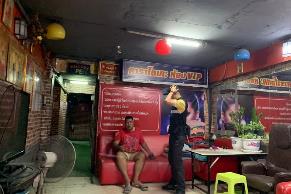 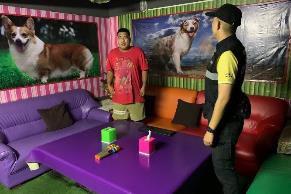 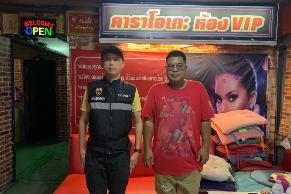 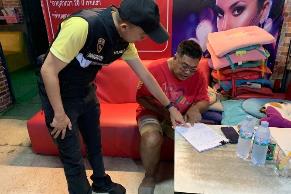 วันที่ 26 พ.ย.66 ภายใต้การอำนวยการของ พ.ต.อ.เจริญพงษ์ ขันติโล ผกก.ตม.จว.ปทุมธานี มอบหมายให้เจ้าหน้าที่สืบสวนปราบปรามฯ ออกตรวจ x-ray/พื้นที่เสี่ยง/คนต่างด้าวกลุ่มเสี่ยงในพื้นที่ ร้านเลดี้ ไคล์แม็ก คาราโอเกะ ต.ลาดสวาย อ.ลำลูกกา จว.ปทุมธานี
ปฏิบัติหน้าที่ตรวจพื้นที่เสี่ยง
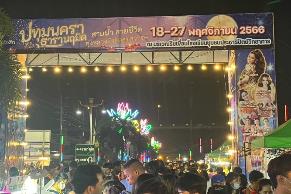 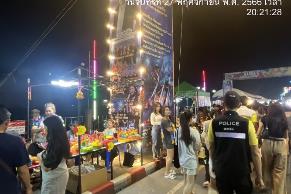 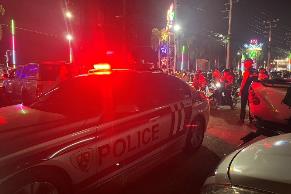 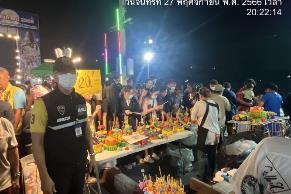 วันที่ 27 พ.ย.66 ภายใต้การอำนวยการของ พ.ต.อ.เจริญพงษ์ ขันติโล ผกก.ตม.จว.ปทุมธานี มอบหมายให้เจ้าหน้าที่สืบสวนปราบปรามฯ ออกตรวจสถานการณ์การป้องกันอาชญากรรม การรักษาความสงบเรียบร้อยความปลอดภัยในชีวิตและทรัพย์สินของประชาชนและนักท่องเที่ยวในช่วงเทศกาลลอยกระทง ประจำปี 2566 สถานทิ่ ริมเขื่อนหลังตลาดรังสิต ต.ประชาธิปัตย์ อ.ธัญบุรี  จว.ปทุมธานี
ตรวจการแจ้งที่พัก
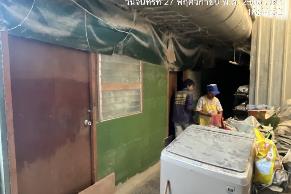 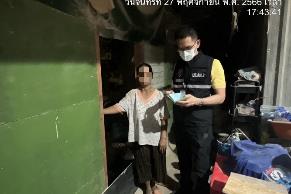 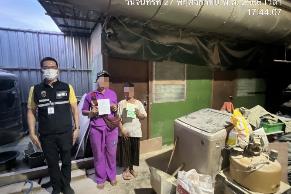 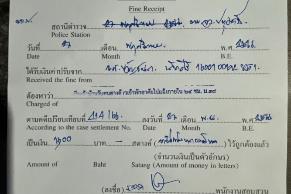 วันที่ 27 พ.ย.66 ภายใต้การอำนวยการของ พ.ต.อ.เจริญพงษ์ ขันติโล ผกก.ตม.จว.ปทุมธานี มอบหมายให้เจ้าหน้าที่สืบสวนปราบปรามฯ ออกตรวจสถานการณ์การป้องกันอาชญากรรม การรักษาความสงบเรียบร้อยความปลอดภัยในชีวิตและทรัพย์สินของประชาชนและนักท่องเที่ยวในช่วงเทศกาลลอยกระทง ประจำปี 2566 สถานทิ่ ริมเขื่อนหลังตลาดรังสิต ต.ประชาธิปัตย์ อ.ธัญบุรี  จว.ปทุมธานี
ร่วมกิจกรรมจิตอาสาบริจาคโลหิต
เนื่องในวันคล้ายวันพระราชสมภพ พระบาทสมเด็จพระบรมชนกาธิเบศร มหาภูมิพลอดุลยเดชมหาราช 
บรมนาถบพิตร วันชาติ และวันพ่อแห่งชาติ  5 ธันวาคม 2566
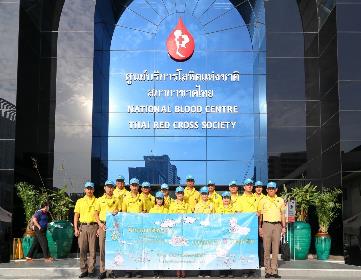 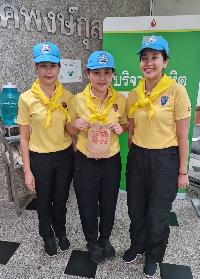 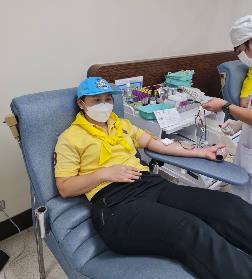 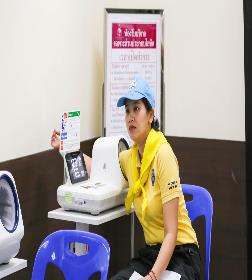 วันที่ 30 พ.ย.66  เวลา 08.00 น. ข้าราชการตำรวจในสังกัด ตม.จว.ปทุมธานี บก.ตม.3 เข้าร่วมกิจกรรมจิตอาสาบริจาคโลหิต เพื่อถวายเป็นพระราชกุศล เนื่องในวันคล้ายวันพระราชสมภพ พระบาทสมเด็จพระบรมชนกาธิเบศร มหาภูมิพลอดุลยเดชมหาราช บรมนาถบพิตร วันชาติ และวันพ่อแห่งชาติ ณ ศูนย์บริการโลหิตแห่งชาติ สภากาชาดไทย